CSE 451: Operating SystemsWinter 2014Module 1aPaul Allen’s Living Computer Museum
Mark Zbikowski
mzbik@cs.washington.edu
591 Allen Center
© 2013 Gribble, Lazowska, Levy, Zahorjan, Zbikowski
1
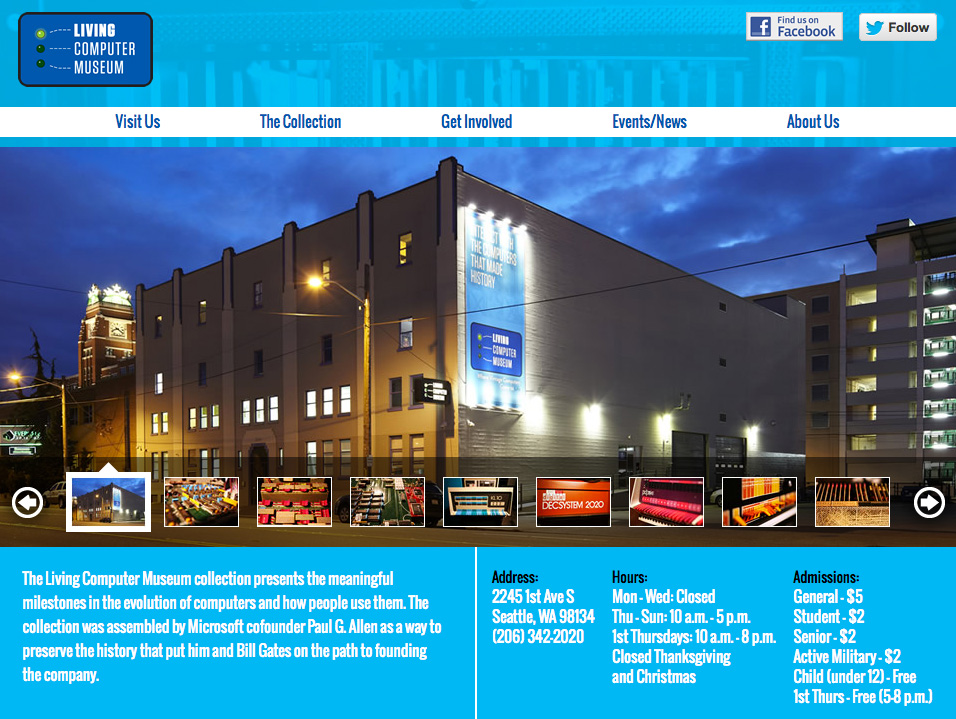 2
© 2013 Gribble, Lazowska, Levy, Zahorjan
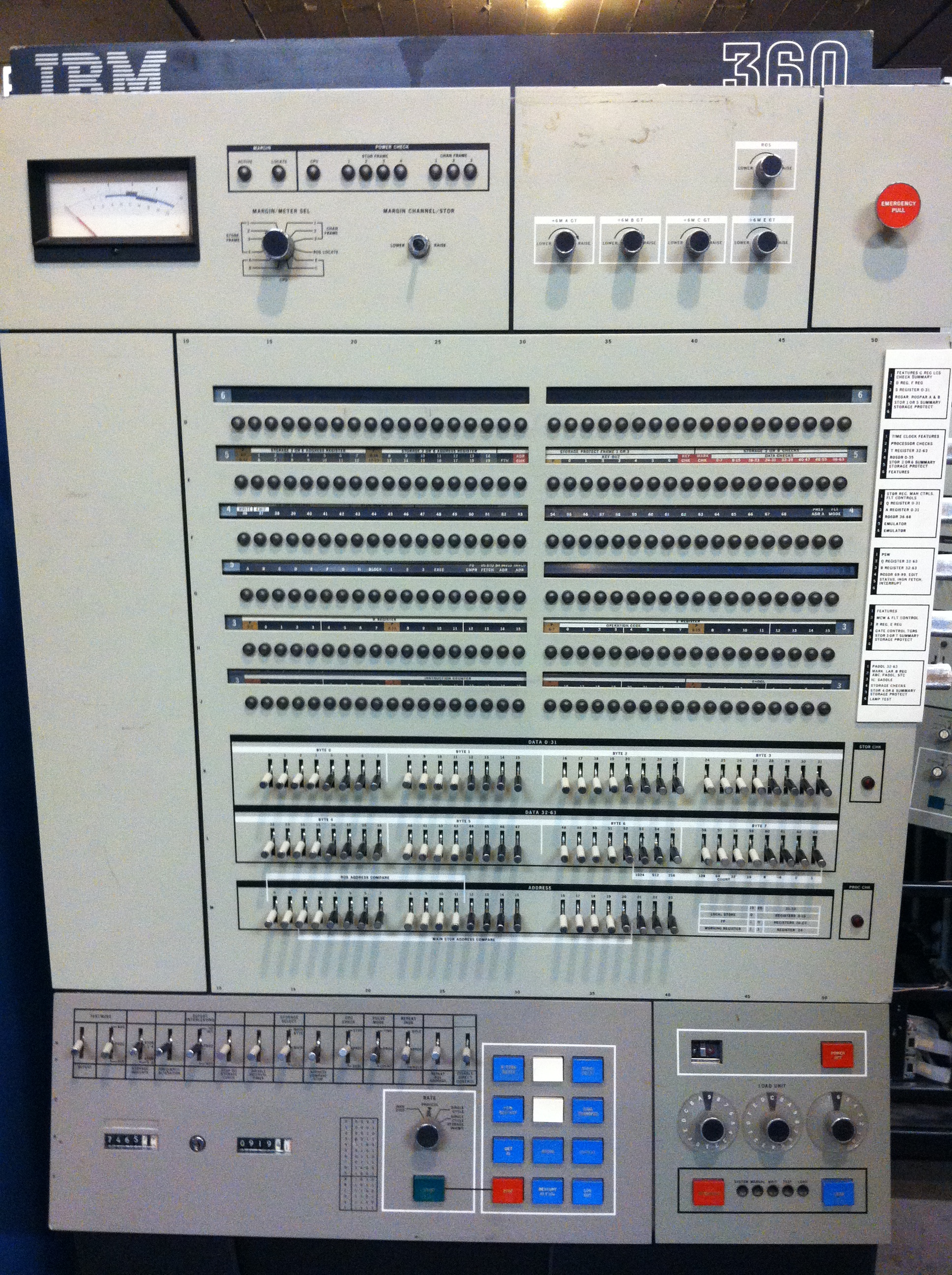 3
© 2013 Gribble, Lazowska, Levy, Zahorjan
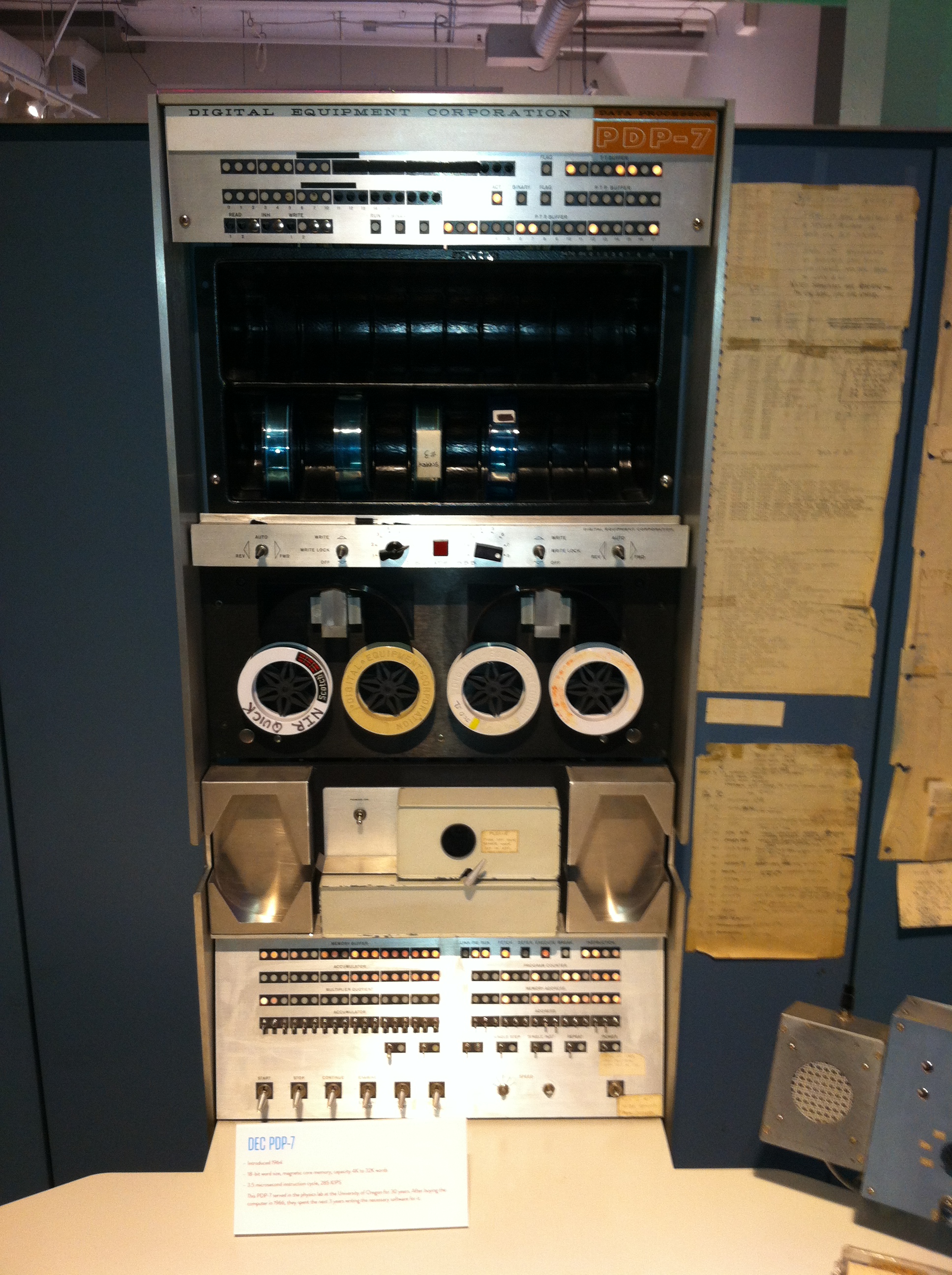 4
© 2013 Gribble, Lazowska, Levy, Zahorjan
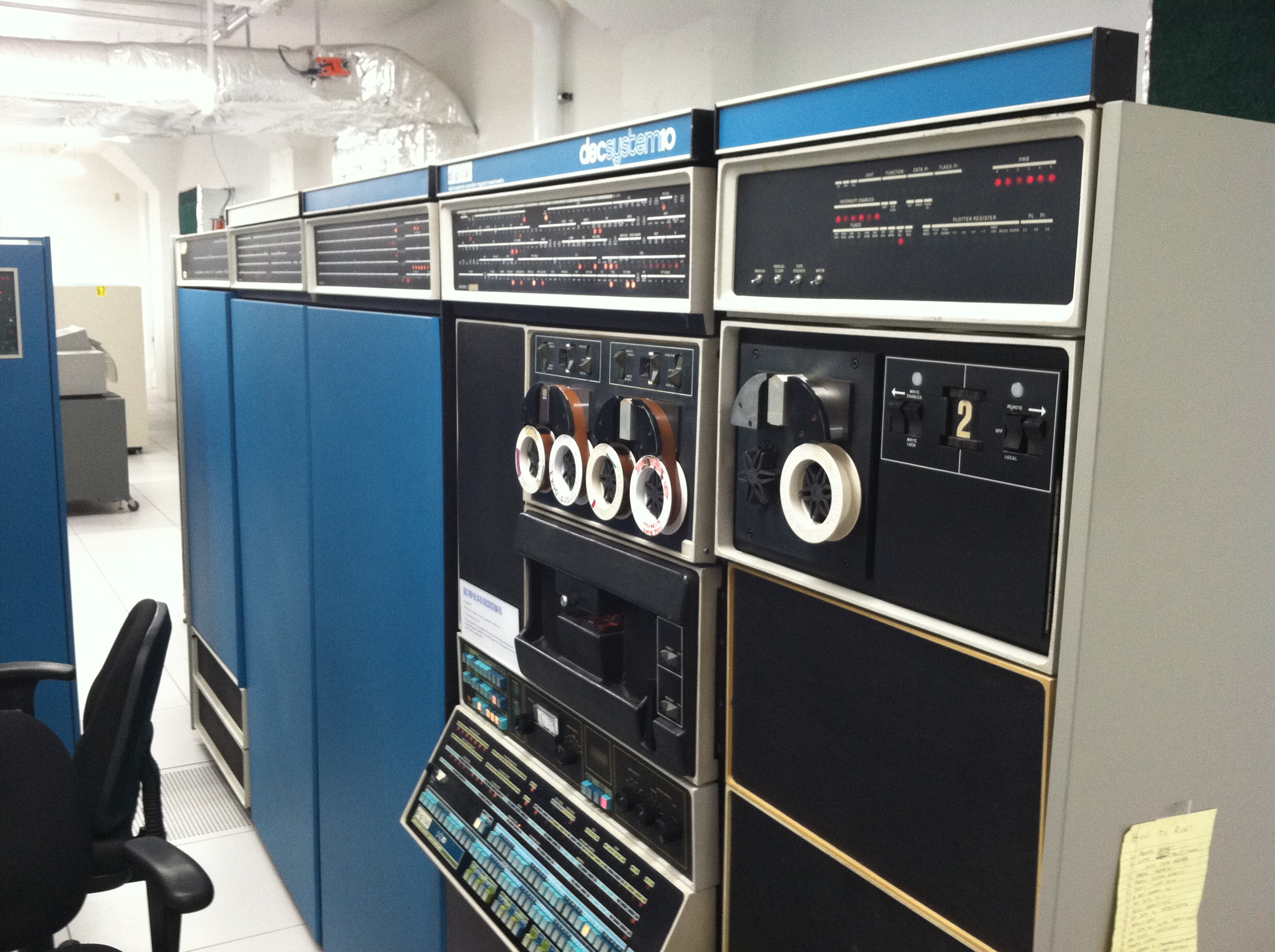 5
© 2013 Gribble, Lazowska, Levy, Zahorjan
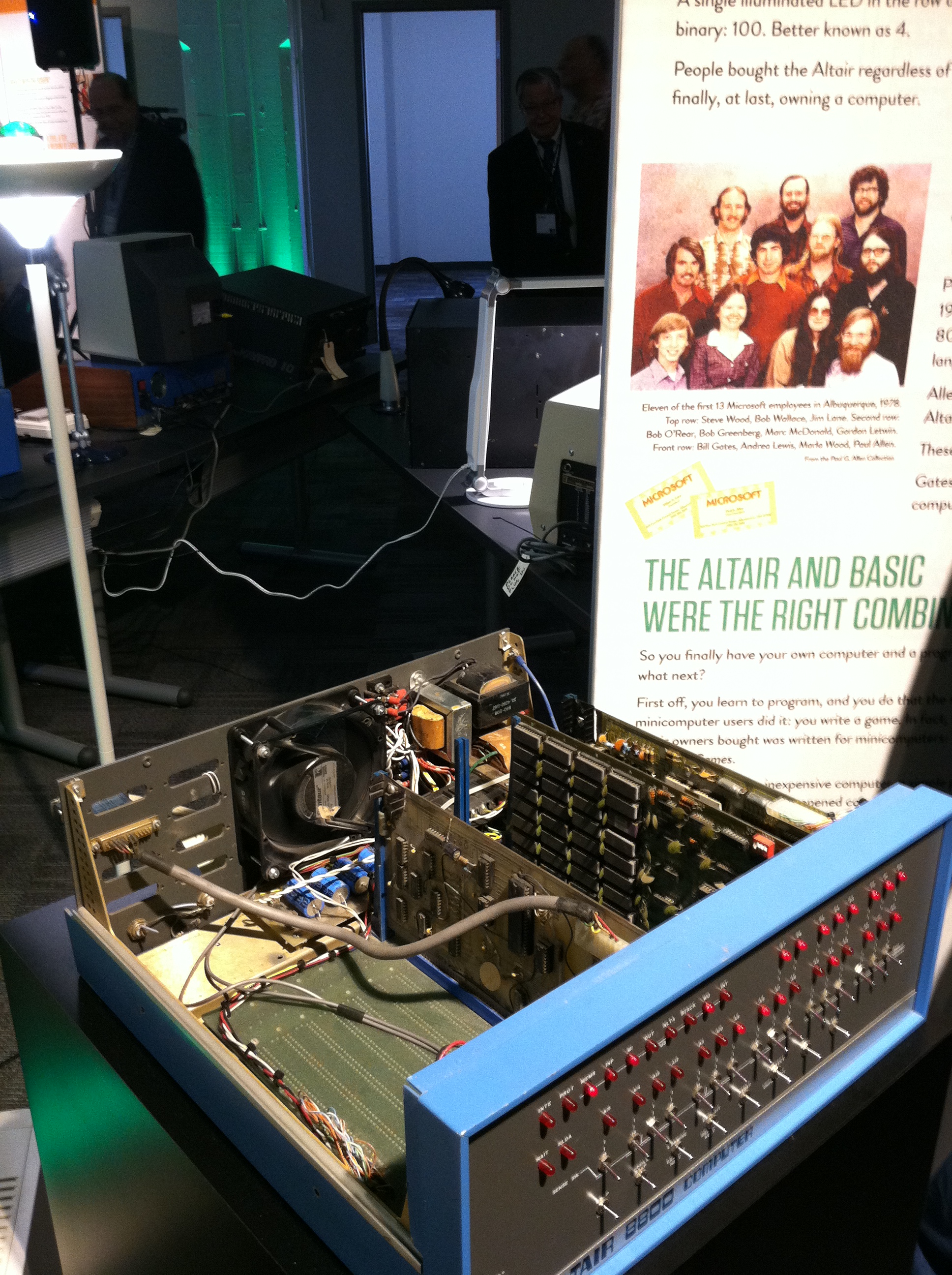 6
© 2013 Gribble, Lazowska, Levy, Zahorjan
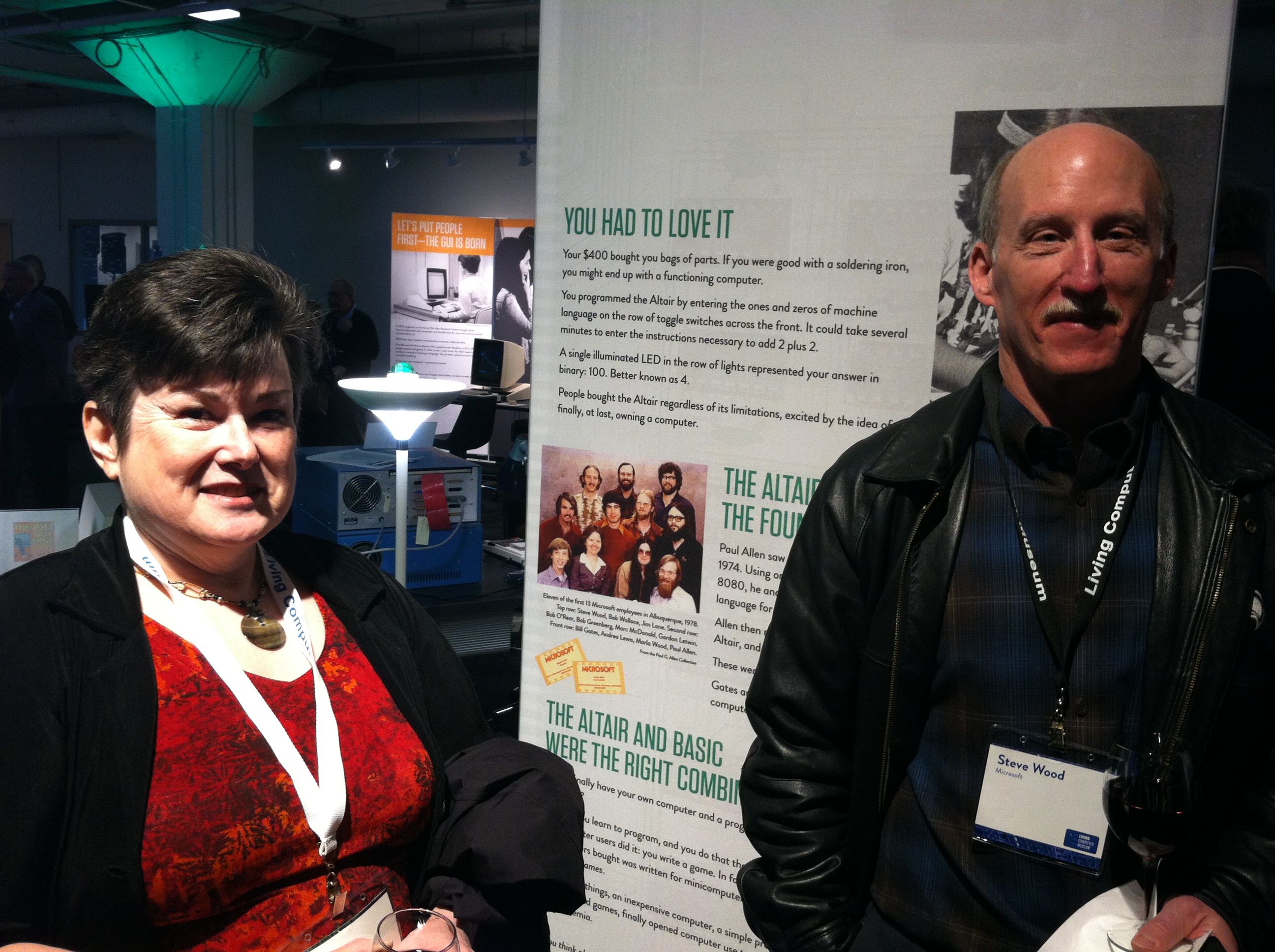 7
© 2013 Gribble, Lazowska, Levy, Zahorjan
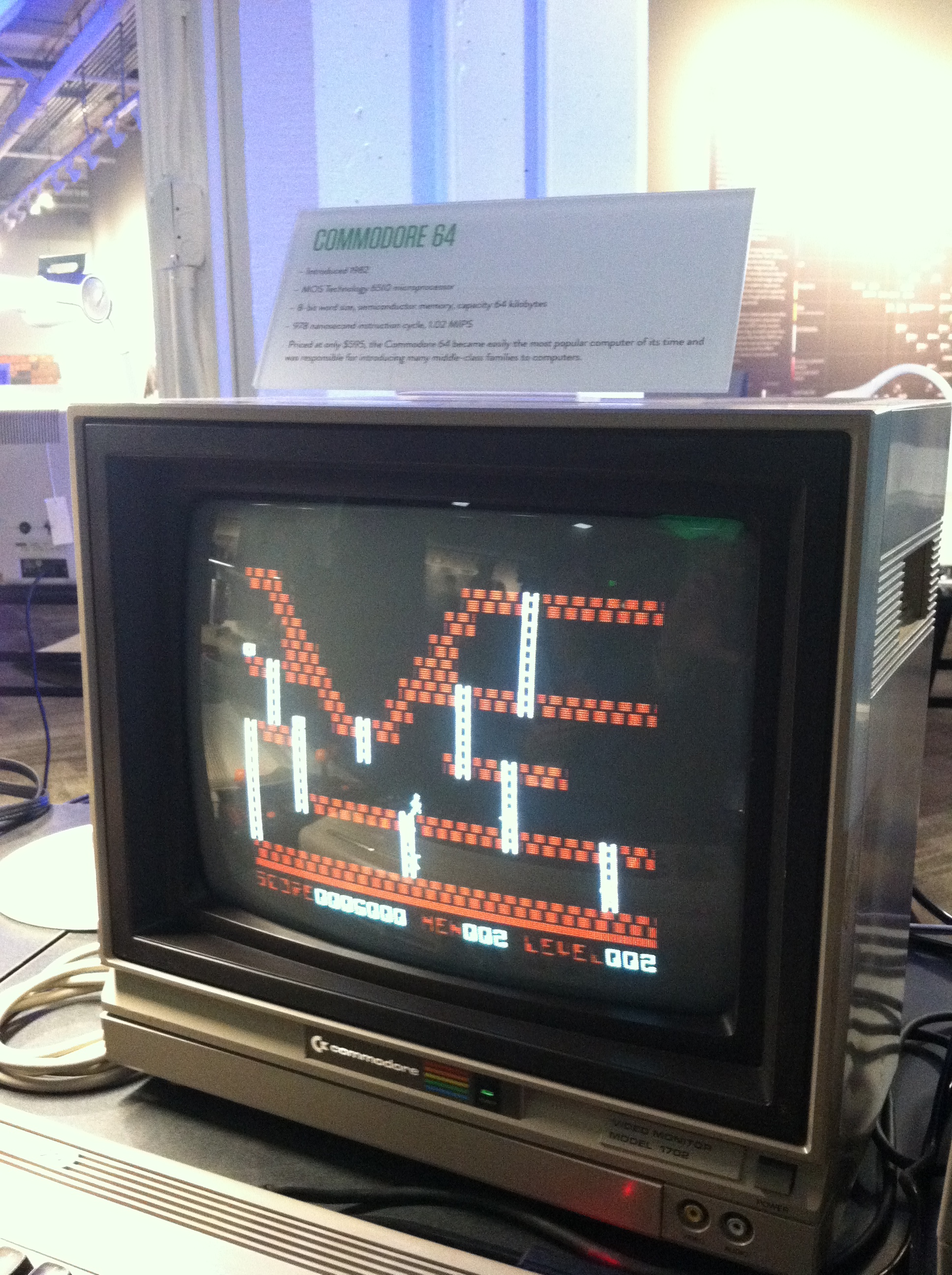 8
© 2013 Gribble, Lazowska, Levy, Zahorjan
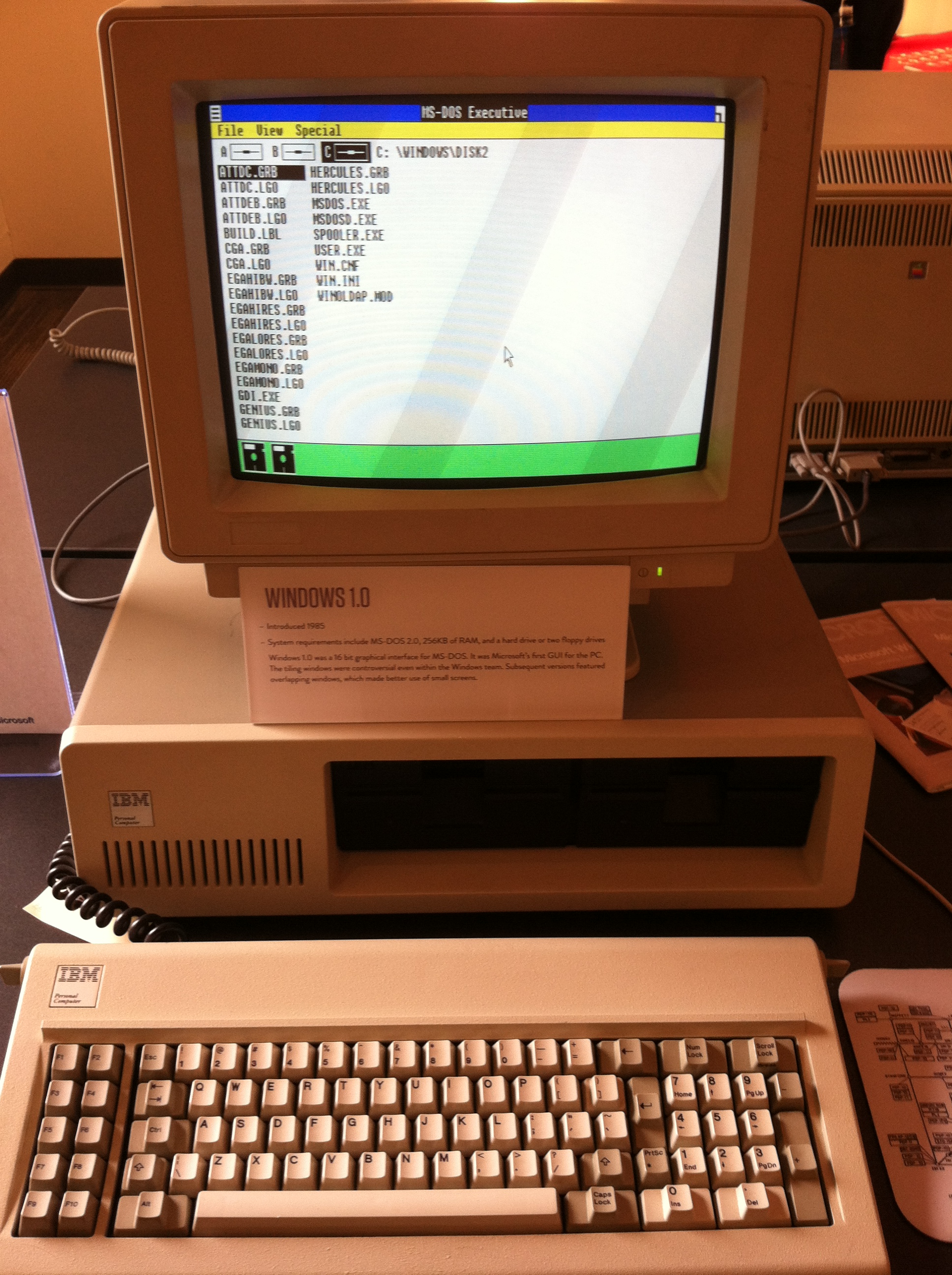 9
© 2013 Gribble, Lazowska, Levy, Zahorjan
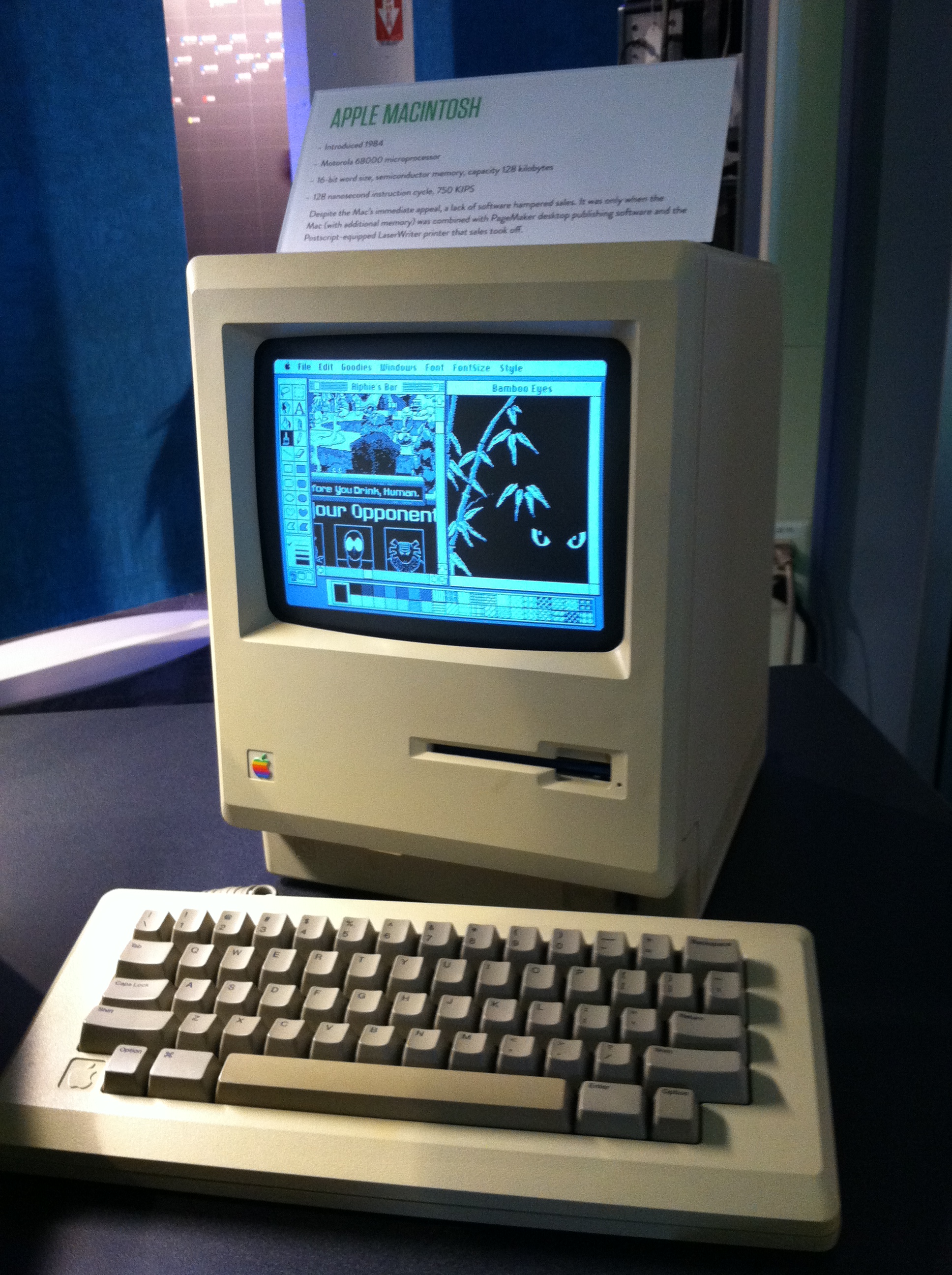 10
© 2013 Gribble, Lazowska, Levy, Zahorjan
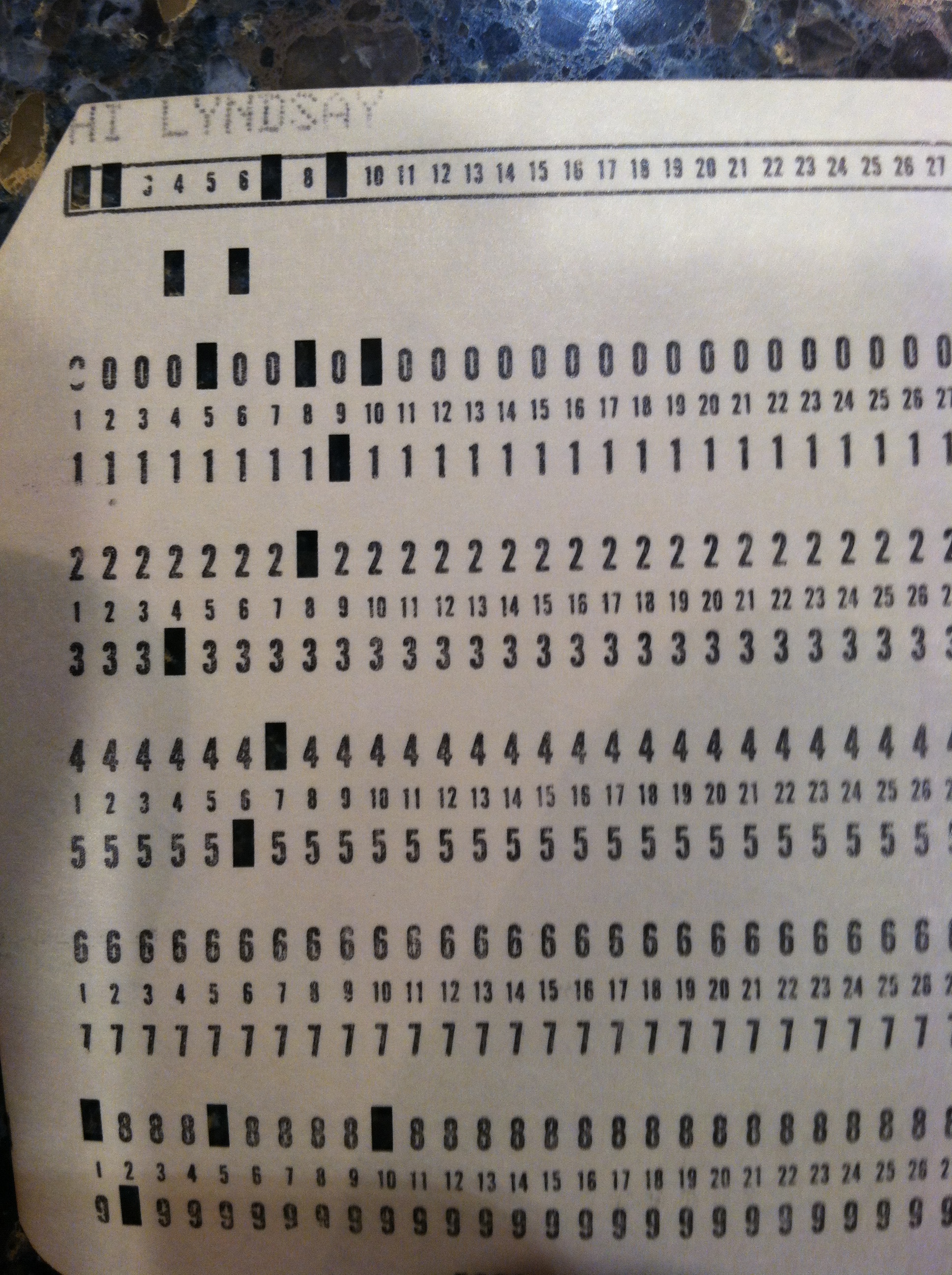 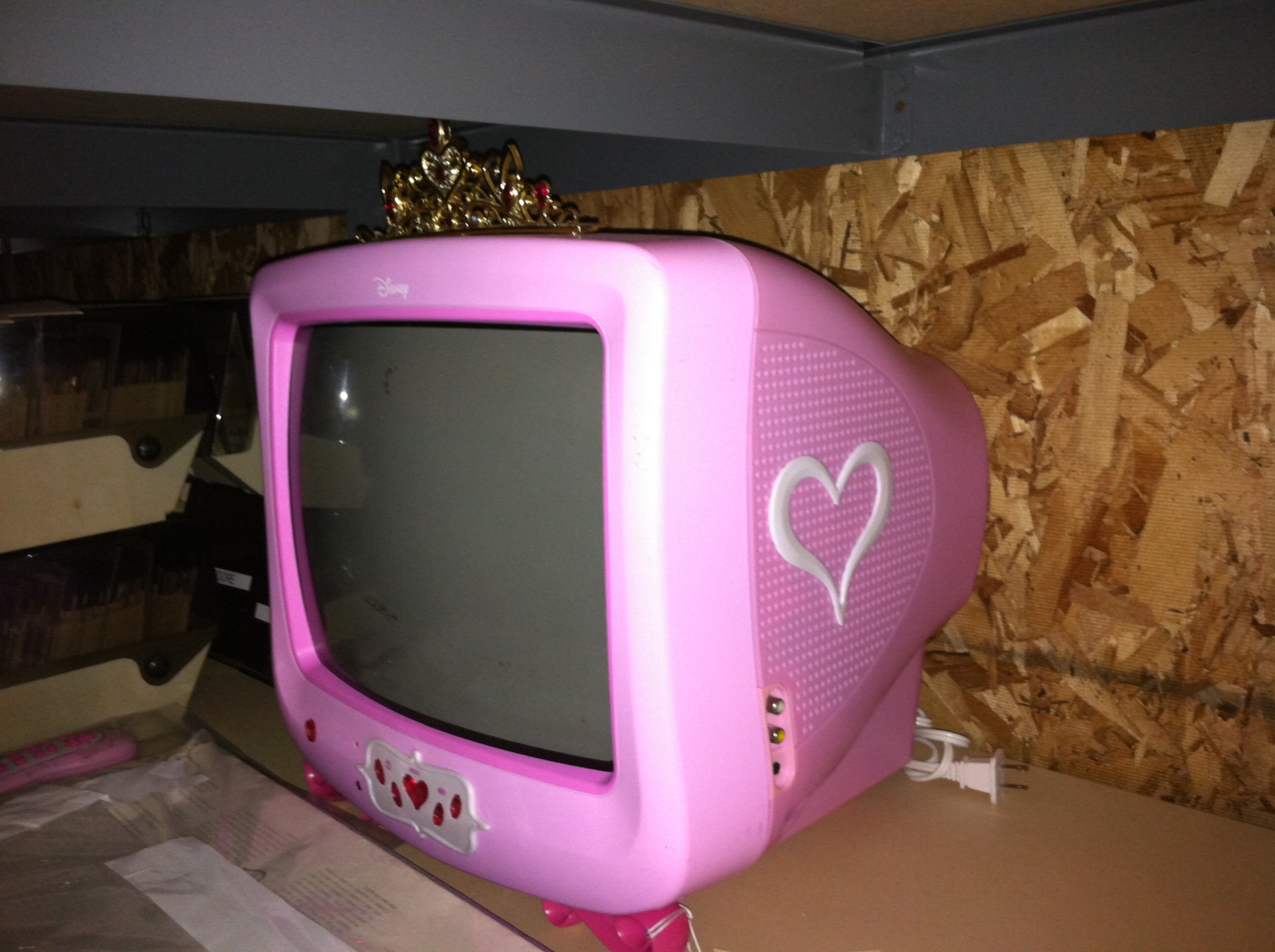 11
© 2013 Gribble, Lazowska, Levy, Zahorjan
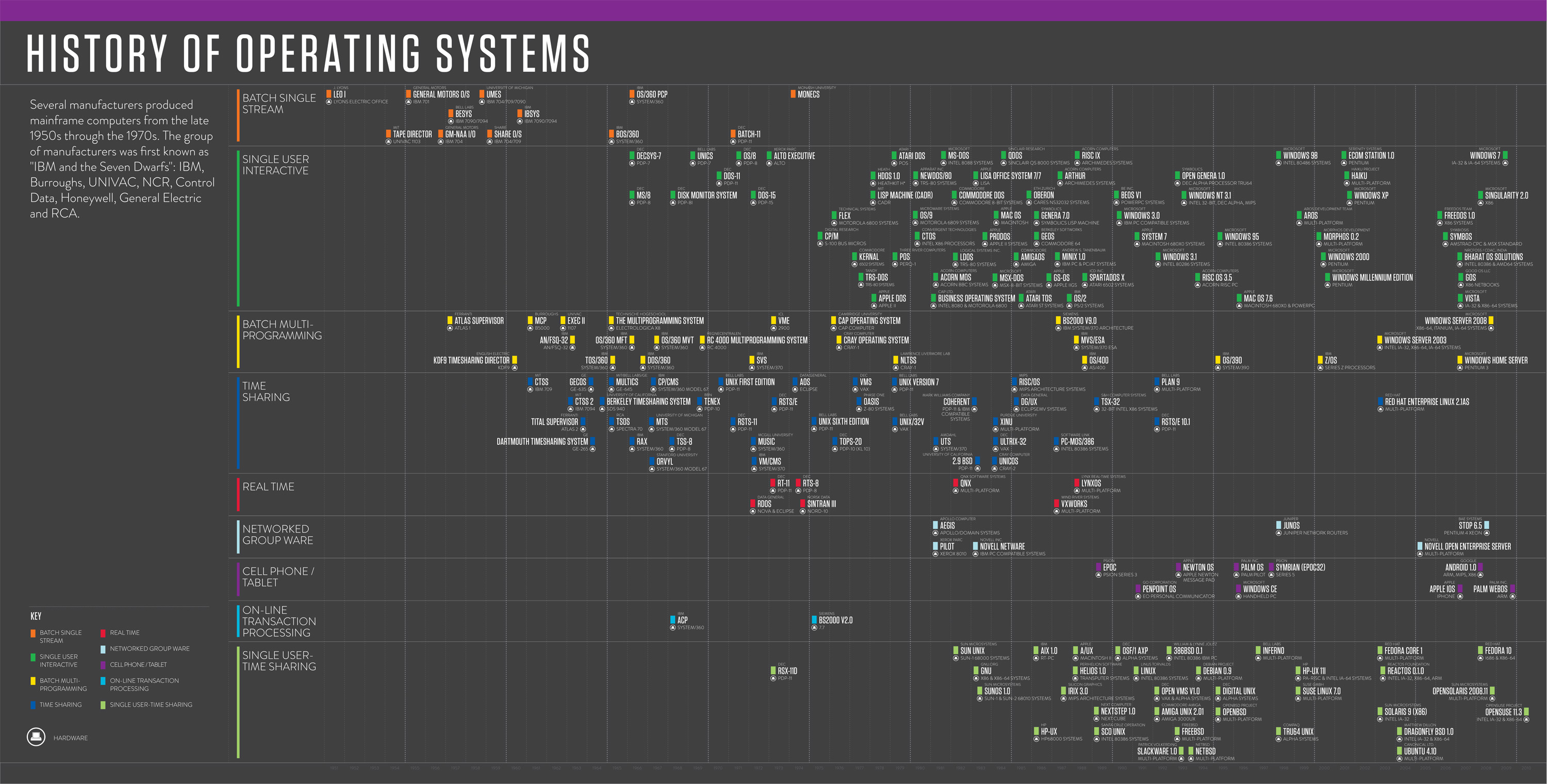 12